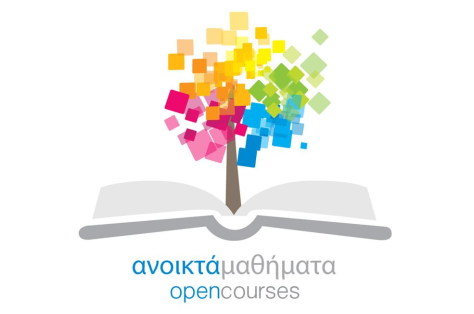 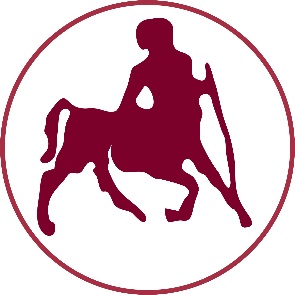 ΠΑΝΕΠΙΣΤΗΜΙΟ ΘΕΣΣΑΛΙΑΣ
Η Διδασκαλία της Πετοσφαίρισης
Ενότητα 9η: Μέθοδοι διδασκαλίας στο Βόλεϊ

Πατσιαούρας Αστέριος
Τμήμα Επιστήμης Φυσικής Αγωγής και Αθλητισμού
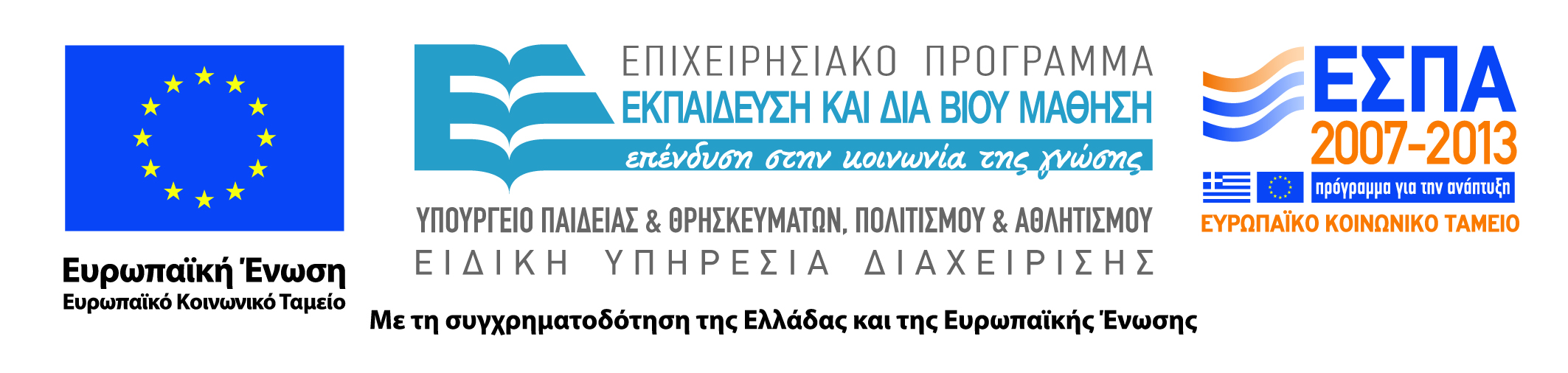 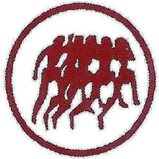 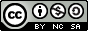 Άδειες Χρήσης
Το παρόν εκπαιδευτικό υλικό υπόκειται σε άδειες χρήσης Creative Commons. 
Για εκπαιδευτικό υλικό, όπως εικόνες, που υπόκειται σε άλλου τύπου άδειας χρήσης, η άδεια χρήσης αναφέρεται ρητώς.
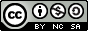 2
Χρηματοδότηση
Το παρόν εκπαιδευτικό υλικό έχει αναπτυχθεί στα πλαίσια του εκπαιδευτικού έργου του διδάσκοντα.
Το έργο «Ανοικτά Ακαδημαϊκά Μαθήματα Πανεπιστημίου Θεσσαλίας» έχει χρηματοδοτήσει μόνο τη αναδιαμόρφωση του εκπαιδευτικού υλικού. 
Το έργο υλοποιείται στο πλαίσιο του Επιχειρησιακού Προγράμματος «Εκπαίδευση και Δια Βίου Μάθηση» και συγχρηματοδοτείται από την Ευρωπαϊκή Ένωση (Ευρωπαϊκό Κοινωνικό Ταμείο) και από εθνικούς πόρους.
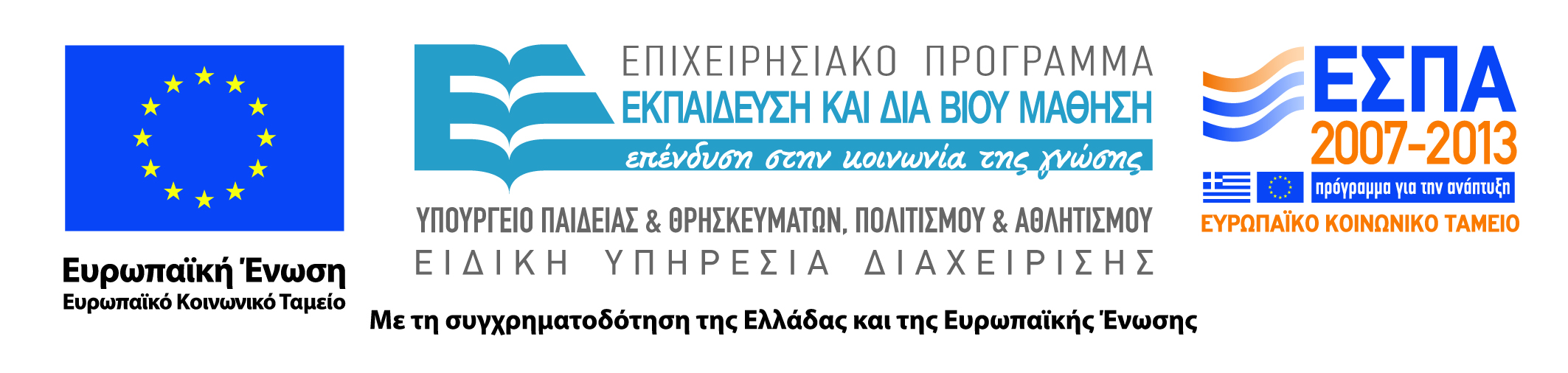 3
Σκοποί  ενότητας
Να αναλυθούν οι μέθοδοι διδασκαλίας που μπορούν να χρησιμοποιηθούν στο βόλεϊ.
4
Περιεχόμενα ενότητας
Τα βασικά στοιχεία που απαρτίζουν τις μεθόδους διδασκαλίας στο άθλημα του βόλεϊ.
5
ΜΕΘΟΔΟΙ ΔΙΔΑΣΚΑΛΙΑΣ
Ένα βασικό ερώτημα στην προπόνηση του βόλεϊ είναι γιατί ενώ υπάρχουν παίκτες/τριες µε τα ίδια πάνω κάτω σωματικά χαρακτηριστικά:
1. Μαθαίνουν µε πολύ διαφορετικούς τρόπους,
2. Μαθαίνουν µε πολύ διαφορετικούς ρυθµούς,
3. Μαθαίνουν τα ίδια πράγματα σε διαφορετικές χρονικές στιγμές.
Επίσης πολύ συχνά ίδιοι κατά τα άλλα παίκτες/τριες αντιδρούν µε πολύ διαφορετικούς τρόπους στις ίδιες διδακτικές μεθόδους ή περιεχόμενα των ασκήσεων του βόλεϊ.
ΜΕΘΟΔΟΙ ΔΙΔΑΣΚΑΛΙΑΣ
Μέθοδος στη γενική της σημασία είναι  ο τρόπος για να φτάσουμε στο σκοπό, η ρύθμιση μιας δραστηριότητας.
Μέθοδος σημαίνει τρόπος κατάκτησης ενός στόχου, δηλαδή η συνειδητή εφαρμογή μιας σειράς ενεργειών προς την κατεύθυνση υλοποίησης προκαθορισμένων στόχων.
Στη Διδακτική της Φυσικής Αγωγής και στην προπόνηση του βόλεϊ υπάρχουν παραλλαγές στη συστηματοποίηση των μεθόδων.
Για τη διδασκαλία κινητικών δεξιοτήτων και την  ταξινόμηση των μεθόδων το βασικό κριτήριο είναι αν διαχωρίζεται ή όχι η δομή της κίνησης.
Μέθοδοι διδασκαλίας στο βόλεϊ
Οι μέθοδοι που χρησιμοποιούνται στην διδασκαλία του βόλεϊ είναι:
α) η αναλυτική μέθοδος,
β) η συνθετική (σφαιρική) μέθοδος, και
γ) η μικτή μέθοδος.
Κάθε μια από τις παραπάνω αναφερόμενες μεθόδους έχει φυσικά πλεονεκτήματα και μειονεκτήματα, ενώ μπορεί κάποιος ανάλογα με την περίσταση να χρησιμοποιήσει και τις 3 παραπάνω αναφερόμενες μεθόδους κατά την διδασκαλία των δεξιοτήτων στο βόλεϊ.
8
Η αναλυτική μέθοδος διδασκαλίας
Η αναλυτική μέθοδος διδασκαλίας χρησιμοποιείτε αποτελεσματικά για την εκμάθηση των δεξιοτήτων του βόλεϊ σε αρχαρίους αθλητές/τριες.
Πλεονέκτημα αυτής της μεθόδου διδασκαλίας είναι ότι δεν απαιτείται η χρησιμοποίηση της τακτικής του παιχνιδιού.
Μειονέκτημά αυτής της μεθόδου είναι ότι δεν δίνει την πραγματική εικόνα του παιχνιδιού έτσι ώστε να την κατανοήσουν οι παίκτες/τριες.
Ένα άλλο μειονέκτημα αυτής της μεθόδoυ είναι ότι η πολύωρη εξάσκηση των παικτών με την τεχνική μειώνει την παρακίνησή τους για το παιχνίδι, διότι η προπόνηση καταντάει βαρετή και αποκομμένη από το ομαδικό παιχνίδι.
9
Η συνθετική μέθοδος διδασκαλίας
Η συνθετική (σφαιρική) μέθοδος διδασκαλίας χρησιμοποιείται τόσο στην προπόνηση προχωρημένων και υψηλής κατηγορίας, όσο και σε σχολικό περιβάλλον ή στο μαζικό αθλητισμό.
Το πλεονέκτημα αυτής της μεθόδου είναι ότι μπορούν να εξασκηθούν οι παίκτες/τριες στην ομαδική τακτική και στην συνεργασία μεταξύ τους.
Το μειονέκτημα αυτής της μεθόδου είναι η αυτοματοποίηση στο παιχνίδι λανθασμένων τεχνικών και η μη δυνατότητα τροποποίησης και διόρθωσής τους.
10
Η μικτή μέθοδος διδασκαλίας
Η μικτή μέθοδος διδασκαλίας χρησιμοποιείται στο βόλεϊ όταν ο στόχος είναι οι παίκτες/τριες μας να παίξουν το παιχνίδι με όλους τους κανονισμούς που το διέπουν. Κάνουμε δηλαδή μια σύνθεση των δύο προηγούμενων μεθόδων διδασκαλίας ανάλογα με τις ανάγκες μας και τις απαιτήσεις της ομάδας.
Στην πράξη βέβαια χρησιμοποιούνται όλοι οι μέθοδοι διδασκαλίας ανάλογα με:
α) τον χώρο εξάσκησης-προπόνησης των παικτών/τριών,
β) την ηλικία των παικτών/τριών,
γ) το προπονητικό επίπεδο των παικτών/τριών και
δ) το περιεχόμενο της διδασκαλίας της τεχνικής ή της τακτικής.
11
Η διαδικασία μάθησης των δεξιοτήτων στο Βόλεϊ
Σύμφωνα με τον Rose (1997) η μάθηση μιας κίνησης είναι το σύνολο των εσωτερικών διαδικασιών που οδηγεί σε σχετικά μόνιμες αλλαγές στη δυνατότητα εκτέλεσης μιας κίνησης.
Δυστυχώς στην πράξη η διαδικασία μάθησης δεν είναι ορατή άμεσα και γίνεται κατανοητή μόνο όταν παρατηρούνται οι αλλαγές στην εκτέλεση μιας συγκεκριμένης δεξιότητας σε συγκεκριμένες χρονικές στιγμές, είτε στην περίοδο της προετοιμασίας, στην προαγωνιστική περίοδο, είτε στην αγωνιστική περίοδο.
12
Τα στάδια της μάθησης στο Βόλεϊ
Θα πρέπει να γίνει κατανοητό ότι η μάθηση στο βόλεϊ είναι μια συνεχής διαδικασία που είναι το αποτέλεσμα εξάσκησης και εμπειρίας.
Η διαδικασία της μάθησης αποτελείται από 3 στάδια (Fitts, 1964):
α) αρχικό, που είναι το γνωστικό στάδιο,
β) συνδετικό, που είναι το ενδιάμεσο ή κινητικό στάδιο, και
γ) τελικό, που είναι το αυτόνομο στάδιο (της αυτοματοποίησης).
13
Το γνωστικό στάδιο
Κατά τη διάρκεια αρχικού, γνωστικού σταδίου ένας παίκτης προσπαθεί να καταλάβει και να αντιληφθεί νοητικά την εκτέλεση μιας κίνησης με απουσία σωματικών κινήσεων.
Σε αυτό το στάδιο είναι ιδιαίτερα σημαντικό να παρουσιαστεί στους παίκτες/τριες ένα πρότυπο της σωστής κίνησης, της άρτιας τεχνικής εκτέλεσης μιας συγκεκριμένης δεξιότητας. 
Το πρότυπο αυτό μπορεί να είναι ο προπονητής, ιδίως όταν αυτό γίνετε σε ακαδημίες και σε μικρές ηλικίες, είτε ένας παίκτης/τρια που μπορεί να εκτελέσει τέλεια την κίνηση, να εκτελέσει τέλεια μια τεχνική δεξιότητα.
14
Το κινητικό πρόγραμμα στο αρχικό στάδιο
Το κινητικό πρόγραμμα κατά την εκμάθηση μιας νέας δεξιότητας στο βόλεϊ περιλαμβάνει τις οδηγίες που αφορούν την νευρομυϊκή συναρμογή και τις ασκήσεις που χρησιμοποιούνται για την εκτέλεση μιας δεξιότητας.
Το βασικό στοιχείο του αρχικού σταδίου είναι η ανάλυση της τεχνικής, τόσο από τη θεωρητική της πλευρά, όσο και από την πρακτική της πλευρά με την χρησιμοποίηση ενός κινητικού προτύπου (ενός αθλητή ή του προπονητή) καθώς και του τρόπου εκτέλεσης της νέας δεξιότητας.
15
Το συνδετικό στάδιο
Κατά την διάρκεια του συνδετικού-ενδιάμεσου σταδίου ο παίκτης έχει αντιληφθεί γνωστικά πλέον την ολοκληρωμένη εκτέλεση της κίνησης και προσπαθεί να την εκτελέσει ο ίδιος κάτω από την καθοδήγηση του προπονητή του, είτε ενός παίκτη που κατέχει άρτια την εκτέλεση της συγκεκριμένης τεχνικής δεξιότητας.
Ο παίκτης αρχίζει από εκεί και μετά να τροποποιεί και να προσαρμόζει το κινητικό πρότυπο στα μέτρα του και στις ιδιαιτερότητες του εξελίσσοντας με αυτόν τον τρόπο το προσωπικό στυλ τεχνικής.
16
Το κινητικό πρόγραμμα στο ενδιάμεσο στάδιο
Το βασικό στοιχείο του κινητικού προγράμματος στο ενδιάμεσο στάδιο είναι η συγκρότηση του προπονητικού προγράμματος και η ανατροφοδότηση των βασικών σημείων που θα διευκολύνει την εκμάθηση της δεξιότητας και την σωστή εκτέλεση μιας τεχνικής.
 Οι παίκτες αναπτύσσοντας την σωστή τεχνική μιας δεξιότητας διαπιστώνουν:
α) τη βελτίωση της ακρίβειας, της ταχύτητας εκτέλεσης και της αποτελεσματικότητας στην εκτέλεση της δεξιότητας,
β) την αύξηση της εμπιστοσύνης, την πρόβλεψη της συνέχισης των ενεργειών τους και τον αυτοματισμό στην εκτέλεση της δεξιότητας,
γ) τη μείωση της συνομιλίας με τον εαυτό τους (αυτοδιάλογος), 
δ) τη βελτίωση του κινητικού προγράμματος που ελέγχει την συγκεκριμένη δεξιότητα, και 
ε) την αύξηση των ικανοτήτων οι οποίες χρησιμοποιούνται για την επιτυχημένη εκτέλεση της δεξιότητας.
17
Το κινητικό πρόγραμμα στο ενδιάμεσο στάδιο
Οι παίκτες που εκτελούν σωστά τις ασκήσεις στο ενδιάμεσο στάδιο δεν είναι σίγουρο ότι θα συνεχίσουν να το κάνουν αυτό και στο τελικό στάδιο μάθησης.
Οι παράγοντες που επηρεάζουν τη σωστή εκτέλεση της δεξιότητας στο τελικό στάδιο είναι η έλλειψη ικανοτήτων από την πλευρά του παίκτη, η ανατροφοδότηση και ο σχεδιασμός ασκήσεων από τον προπονητή για την συνεχή παρακίνηση των παικτών του για βελτίωση και ενασχόλησή με τη συγκεκριμένη δεξιότητα.
18
Το τελικό στάδιο
Κατά τη διάρκεια του τελικού- αυτόνομου σταδίου η εκτέλεση της κίνησης μιας τεχνικής δεξιότητας έχει πλέον εμπεδωθεί και αυτοματοποιηθεί.
Τελειώνοντας αυτό το στάδιο η προσοχή του παίκτη μπορεί να στραφεί πλέον και να κατευθυνθεί σε καινούργιες κινήσεις ή σε κινήσεις που είναι πιο περίπλοκες σε σχέση με την αρχική που πλέον έχει ενσωματωθεί στο ρεπερτόριο των κινήσεων ενός παίκτη στο βόλεϊ.
19
Το κινητικό πρόγραμμα
Τα βασικά στοιχεία του τελικού σταδίου μάθησης είναι:
α) τα κινητικά προγράμματα που αφορούν τη συγκεκριμένη δεξιότητα που πρέπει να είναι καλά δομημένα ώστε να κατανοηθούν, να υποστηριχθούν και να αποθηκευθούν στη μνήμη του παίκτη,
β) η εμπιστοσύνη που έχουν στον εαυτό τους οι παίκτες όταν εκτελούν την συγκεκριμένη δεξιότητα είναι μεγάλη, όταν έχει αυτοματοποιηθεί μια σειρά κινήσεων που αφορούν μια δεξιότητα και την εκτελούν με ακρίβεια και σταθερότητα,
γ) η αντίληψη για τη σωστή εκτέλεση της συγκεκριμένης δεξιότητας είναι αναπτυγμένη και μπορούμε πλέον να την χρησιμοποιήσουμε για την αξιολόγηση της απόδοσης του παίκτη/τρια μας.
20
Η ανάλυση της δεξιότητας
Γνωρίζουμε ότι ο τρόπος που ένας προπονητής παρουσιάζει μια καινούργια δεξιότητα επηρεάζει πολύ τη μάθηση των παικτών του διότι αποτελεί ο ίδιος ένα πρότυπο. Στην παρουσίασή του θα πρέπει για  αυτόν το λόγο:
α) να βρίσκεται σε ένα σημείο που να τον βλέπουν και να τον ακούνε καθαρά όλοι ο παίκτες/τριες  του,
β) στην εισαγωγή με την θεωρία που κάνει να πληροφορεί τους παίκτες/τριες του τι πρόκειται να διδαχθούν και για ποιο λόγο,
γ) στην ανάλυση της δεξιότητας πρέπει να χρησιμοποιεί απλές εκφράσεις και να προσπαθήσει να κάνει μια  σύνδεση με προηγούμενες προπονήσεις – δεξιότητες,
δ) η επίδειξη της δεξιότητας από τον προπονητή ή κάποιον παίκτη δίνει από μόνη της πολλές οπτικές πληροφορίες για την μορφή της ολοκληρωμένης κίνησης,
ε) θα πρέπει να λαμβάνει υπόψη του την ηλικία, την προπονητική ηλικία και το γνωστικό-νοητικό επίπεδο των παικτών/τριων του,
στ) θα πρέπει οπωσδήποτε να παρουσιάζει τους στόχους και τα σημαντικότερα σημεία, τα σημεία κλειδιά στην εκτέλεση μιας δεξιότητας.
21
Η επίδειξη της δεξιότητας
Η επίδειξη με τη βοήθεια  προτύπου  είναι ο καλύτερος τρόπος για να καταλάβουν οι παίκτες/τριες την ολοκληρωμένη μορφή μιας δεξιότητας. 
Για να είναι η επίδειξη αποτελεσματική θα πρέπει:
α) οι παίκτες να βλέπουν και να προσέχουν την επίδειξη,
β) ο προπονητής να δείχνει την ολοκληρωμένη εκτέλεση της δεξιότητας που θα διδάξει,
γ) να γίνεται στην αρχή, κατά τη διάρκεια και στο τέλος της προπονητικής διαδικασίας,
δ) η εκτέλεση της δεξιότητας να γίνεται σε αργή κίνηση ώστε να μπορέσουν οι παίκτες να αντιληφθούν τα βασικά της σημεία,
ε) να γίνεται από την κατάλληλη οπτική γωνία για όλους τους παίκτες,
στ) ο προπονητής να χρησιμοποιεί τον εαυτό του ως πρότυπο ή κάποιον παίκτη που μπορεί να εκτελέσει σωστά την δεξιότητα,
ζ) αν και όταν  υπάρχει η δυνατότητα να γίνετε χρήση  βίντεο ή φωτογραφιών,
η) στο τέλος της επίδειξης να ελέγξει αν όλα έγιναν κατανοητά από τους παίκτες του,
θ) ο προπονητής να αξιολογήσει στο τέλος την αποτελεσματικότητά της.
22
Η εξάσκηση
Ο τρόπος εξάσκησης πρέπει να περιλαμβάνει μεγάλη ποσότητα μεταβλητότητας ώστε να είναι αποτελεσματικός. Η μεταβλητότητα δεν πρέπει να εφαρμόζεται πριν ο παίκτης κατανοήσει πλήρως την τεχνική εκτέλεση της δεξιότητας.
Αποτελεσματικός τρόπος εξάσκησης είναι και η ομαδοποιημένη ή τυχαία εξάσκηση.
Η χρησιμοποίηση παραλλαγών στην εκτέλεση των ασκήσεων βελτιώνει το επίπεδο εκτέλεσης της δεξιότητας.
23
Η ανατροφοδότηση
Η ανατροφοδότηση χωρίζεται σε:
α) εσωτερική ή έμφυτη ανατροφοδότηση που προέρχεται από τον ίδιο τον παίκτη, και
β) εξωτερική ή επαυξημένη ανατροφοδότηση που δίνεται στον παίκτη είτε με την μορφή οδηγιών από τον προπονητή, συμπαίκτες, είτε με τεχνικά μέσα πχ. το σκορ του αγώνα.
Η αποτελεσματική χρήση της ανατροφοδότησης είναι το μέσο για πληροφόρηση, για ενίσχυση ή τιμωρία και για αύξηση των κινήτρων συμμετοχής και απόδοσης.
Η ανατροφοδότηση χρησιμοποιείται επίσης για:
α) την αύξηση κινήτρων,
β) τη δυνατότητα επιλογής τεχνικής εκτέλεσης δεξιοτήτων,
γ) την πληροφόρηση των λαθών,
δ) την διόρθωση των λαθών.
24
Βιβλιογραφία
Ζέτου, Ε., Χαριτωνίδης, Κ. (2001). Η διδασκαλία της Πετοσφαίρισης. Τόμος Ι University Studio press.
Ζέτου, Ε., Χαριτωνίδης, Κ. (2002). Η διδασκαλία της Πετοσφαίρισης. Τόμος IΙ University Studio press.
Papageorgiou , A., Spitzley, W. (1994). Handbuch fuer Volleyball.
Πατσιαούρας Α. (2006). Πετοσφαίριση. Θεωρία, τεχνική, μεθοδολογία, ειδική διδακτική & κανονισμοί. ΑΣΕΠ, κλάδος Φυσικής Αγωγής. Εκδόσεις ΣΑΛΤΟ, Θεσσαλονίκη.
25
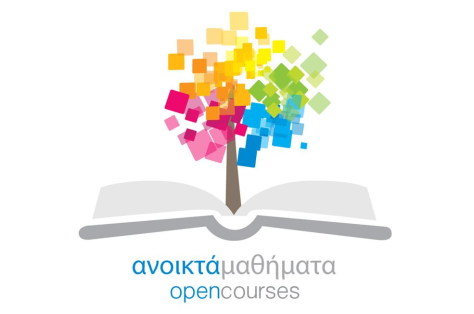 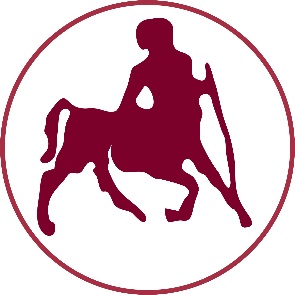 ΠΑΝΕΠΙΣΤΗΜΙΟ ΘΕΣΣΑΛΙΑΣ
Τέλος Ενότητας
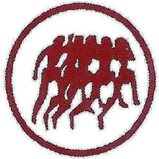 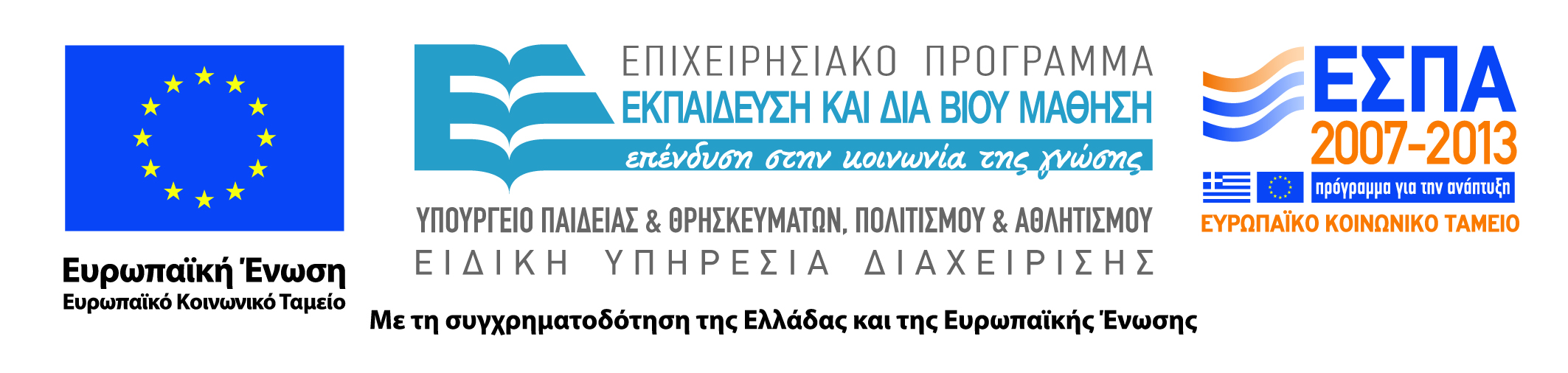 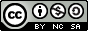